Otomatik Kontrol
Kontrol Sistemlerin Temel Özellikleri

Hazırlayan: Dr. Nurdan Bilgin
Açık Çevrim Kontrol
Kontrol Edilecek
 Sistem
Açık Çevrim
Kontrolcü
Açık Çevrim Kontrol
Kontrol Edilecek
 Sistem
Açık Çevrim
Kontrolcü
Açık Çevrim Kontrol
Örnek: Bir odanın sıcaklık kontrolü
Isı İletimi
Yalıtılmış Duvar
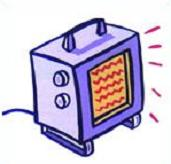 u(t)
T(t)
Örnek: Bir odanın sıcaklık kontrolü
Isı İletimi
Yalıtılmış Duvar
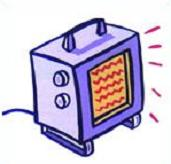 u(t)
T(t)
Kontrolcü önerisi:
Örnek: Bir odanın sıcaklık kontrolü
Sistem dinamiği
Kontrolcü önerisi:
Örnek: Bir odanın sıcaklık kontrolü
Oda
Kontrolcü
Kapalı Çevrim KontrolKapalı Çevrim Kontrol Sisteminin Tipik Mimarisi
Hata 
Bulucu
Kontrol Edilecek
 Sistem
Kontrolcü &
Eyletici
Algılayıcı
H(s) : Algılayıcı transfer fonksiyonu 
W(s): Algılayıcı gürültüsü
B(s) : Geri besleme bilgisi 
E(s) : Hata 
Gc(s) : Kontrolcü transfer fonksiyonu 
K : Kontrolcü ve eyleyici kazancı
Kapalı Çevrim KontrolKapalı Çevrim Kontrol Sisteminde Kontrol Eylemi
Algılayıcı
Kontrol
Hata
Hedef, R(s), D(s) ve W(s) ne olursa olsun C = R olacak şekilde K ve Gc(s)’yi bulmaktır.
Kapalı Çevrim KontrolKapalı Çevrim Kontrol Sisteminde Kontrol Eylemi
K kazancı yeterince büyük seçilirse,                                     ve                                    olur.
Bu durumda,
bu durumda,
Kapalı Çevrim KontrolKapalı Çevrim Kontrol Sisteminde Kontrol Eylemi
sağlayacak şekilde büyük seçilemez
olamaz.
bu durumda,
ancak ve ancak yaklaşık olarak sağlanabilir.
Bazı Doğrusal Kontrolcüler
Açık ve Kapalı Çevrim Bir Arada Kontrol
Bileşik kontrolün avantajı, sistem üzerine etkiyen bozucu girdi D(s)’in azaltılması ve böylelikle bozucu girdiyle daha etkili baş edilmesini sağlamasıdır. 
Şöyle ki D(s)’in ölçülen ya da kestirilen değeri D* tahmin edilerek, sisteme etkiyen bozucu girdi kestirimindeki hataya (D' = D - D* )’ye indirgenir.
Açık Çevrim
Kontrolcü
Sistem
Hata 
Bulucu
Kontrolcü &
Eyletici
Algılayıcı
Kapalı Çevrim KontrolKapalı Çevrim Kontrol Sisteminde Kontrol Eyleminin Gerçekleştirilmesi
Sistem
Bazen hidrolik veya pnömatik kontrolcülerde kullanılıyor olmasına rağmen, genellikle bir çok sistemde, algılayıcı ile eyletici arasındaki kontrol eylemi elektriksel araçlarla sağlanır.
Herhangi bir sistem
Elektriksel gereçler
Kapalı Çevrim KontrolKapalı Çevrim Kontrol Sisteminde Kontrol Eyleminin Gerçekleştirilmesi
Bazen referans giriş elektriksel niceliğe dönüştürülmek için bir filtreden geçirilerek şekillendirilir.